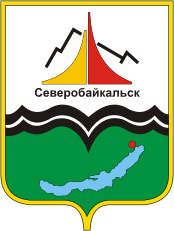 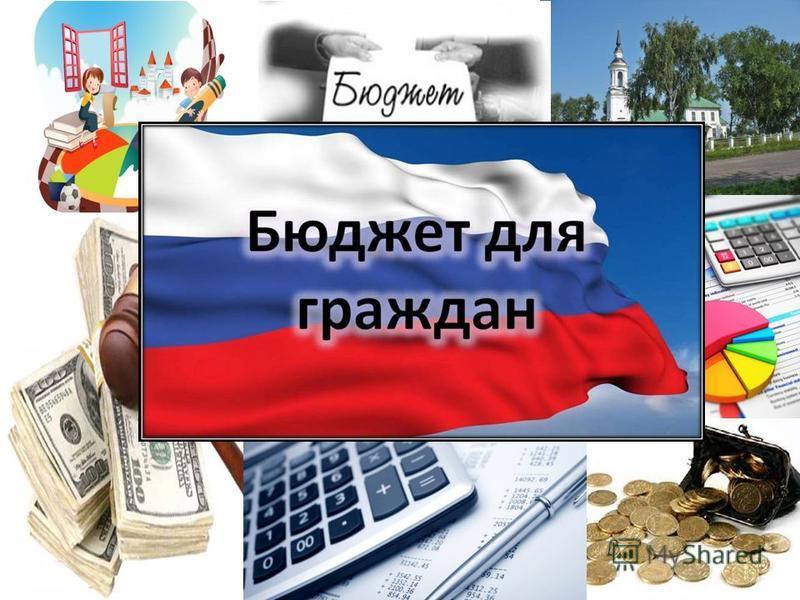 К Решению Северобайкальского городского Совета депутатов от 23.12.2021 № 308 «О бюджете муниципального образования «город Северобайкальск» на 2022 год и на плановый период  2023 и 2024 годов»
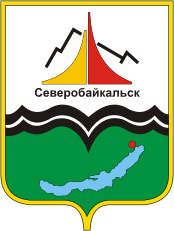 Уважаемые жители города Северобайкальска!
Вам представлен информационный материал – «Бюджет для граждан», который познакомит Вас с основными параметрами бюджета муниципального образования «город Северобайкальск» на 2022 - 2024 годы.
Данная информация предназначена для широкого круга пользователей и обеспечивает прозрачность, открытость информирования граждан о бюджете города.

Начальник Финансового управления администрации МО 
«город Северобайкальск»  
Н.В. Сарапульцева
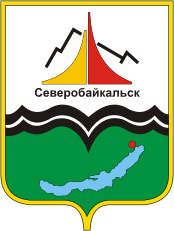 Вводная часть
Город Северобайкальск расположен на северном берегу озера Байкал, в 1048 км от Улан-Удэ. 
С трех сторон к городу вплотную подступили отроги Байкальского хребта, с четвертой — неповторимое по красоте и уникальности озеро Байкал.
Город был основан, как одна из основных точек железнодорожного проекта строительства Байкало-Амурской магистрали. Решением Верховного Совета Бурятской АССР от 5 ноября 1980 года ему присвоен статус города республиканского значения. 
Сегодня город – это самостоятельная административно-территориальная единица Республики Бурятия, муниципальное образование «город Северобайкальск».
Северобайкальск в соответствии с 131-ФЗ «Об общих принципах организации местного самоуправления» имеет статус городского округа, не имеющий в своем составе поселений. 
Площадь занимаемой территории 62,9 км2.
Население города на 01.01.2021г. составляет 23 304 человек.
Северобайкальск инвестиционно привлекателен. Располагает значительным туристским ресурсом благодаря озеру Байкал – жемчужины Сибири, объекта природного наследия ЮНЕСКО. Гостей города привлекают красоты северного Прибайкалья, термальные источники, песчаные пляжи, знаменитый по вкусовым качествам омуль, зимняя рыбалка и многое другое, что есть только у нас.
Северобайкальск – это транспортный узел, где грузопассажирское сообщение обеспечивает Северобайкальский участок ВСЖД – филиал ОАО «Российские железные дороги», авиасообщение с Иркутском и Улан-Удэ – аэропорт п. Нижнеангарск. Через Северобайкальск проходит автодорога, связывающая северные районы Бурятии с Иркутской областью.
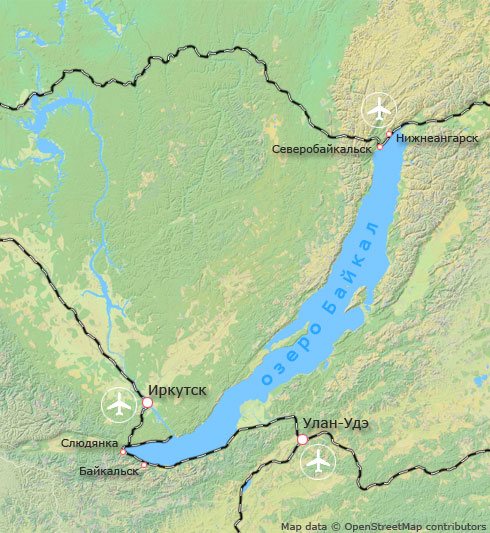 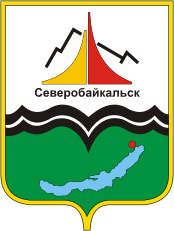 Основные характеристики бюджета
Доходы – это поступающие в бюджет денежные средства (налоги юридических и физических лиц, административные платежи и сборы, безвозмездные поступления)
Расходы – это выплачиваемые из бюджета денежные средства (социальные выплаты населению, содержание государственных (муниципальных) учреждений (образование ЖКХ, культура и другие), капитальное строительство и другое)
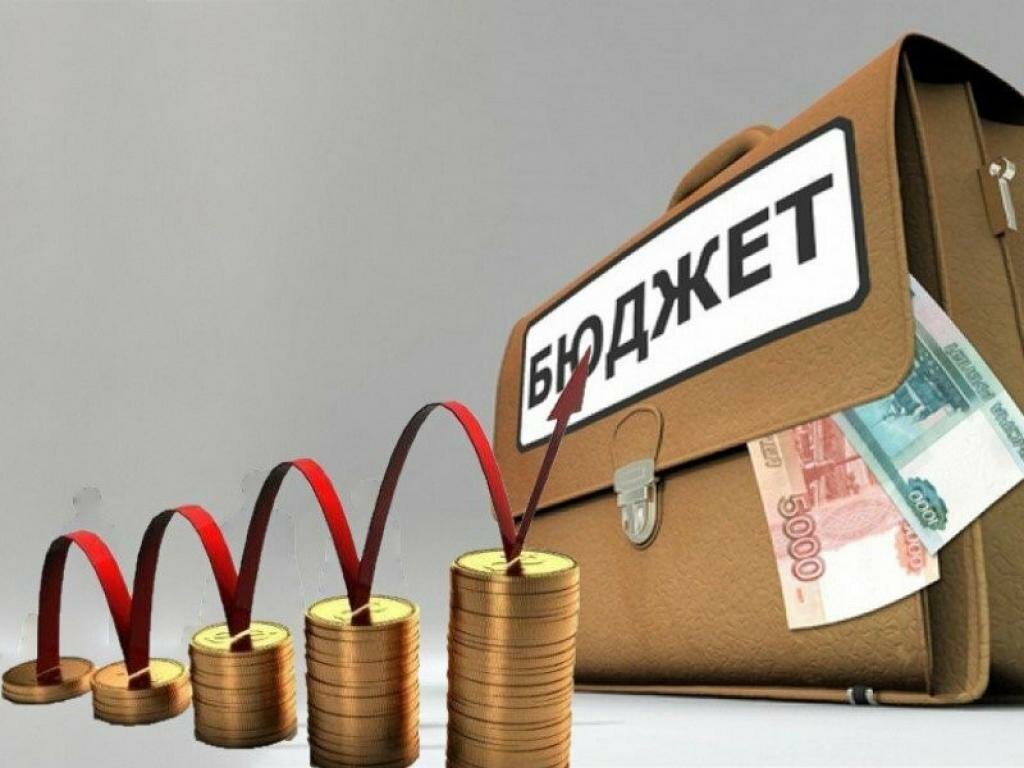 ПРОФИЦИТ превышение доходов над расходами образует положительный остаток бюджета
Если расходная часть бюджета превышает доходную, то бюджет формируется с ДЕФИЦИТОМ
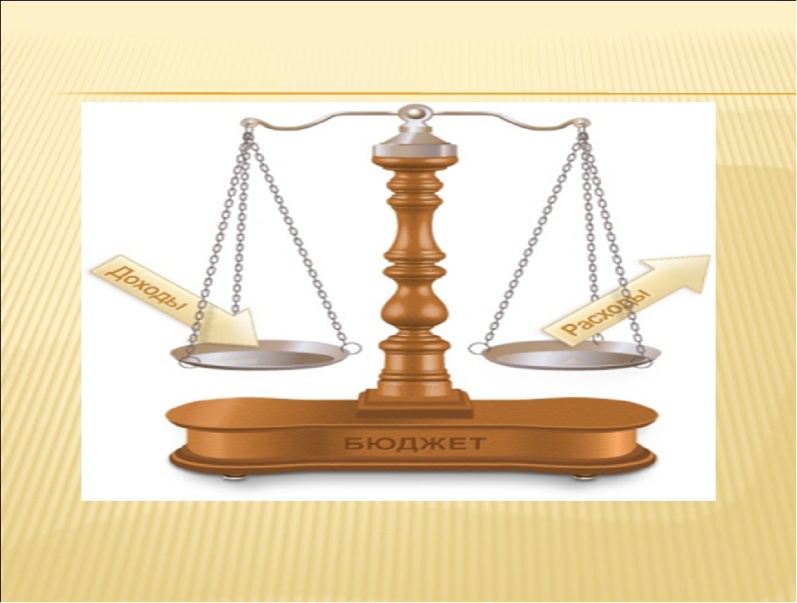 При ПРОФИЦИТНОМ бюджете снижается долг и (или) растут остатки (накопления)
При ДЕФИЦИТНОМ бюджете расчет долг и (или) снижаются остатки (накопления)
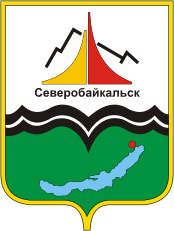 Основные показатели социально-экономического развития
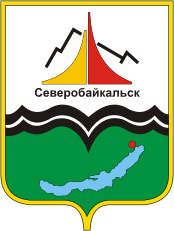 Основные показатели социально-экономического развития
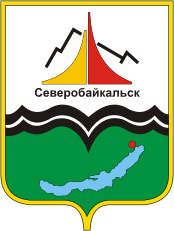 Основные направления налоговой политики на 2022 -2024 годы
мониторинг на постоянной основе поступлений по налоговым и неналоговым платежам в бюджет города
межведомственное взаимодействие для повышения эффективности администрирования налоговых и неналоговых платежей и погашения задолженности по этим платежам
выявление причин неплатежей крупнейших недоимщиков и выработка рекомендации по принятию мер к снижению образовавшейся задолженности
усиление земельного контроля, контроль за осуществлением продажи имущества и сдачи в аренду муниципальной собственности с максимальной выгодой для местного бюджета
повышение уровня собираемости налогов и сборов, усиление налоговой дисциплины, сокращение недоимки, принятие мер по мобилизации дополнительных доходов
проведение информационной кампании, направленной на повышение финансовой грамотности населения, на побуждение к своевременному исполнению платежных обязательств
продолжение работы Комиссии по повышению доходной части, снижению убыточности, предупреждению банкротства организации и легализации заработной платы в муниципальном образовании «город Северобайкальск», по заслушиванию должников, имеющих задолженность по налоговым и неналоговым платежам, обеспечению поступлений доходов в бюджет города, по рассмотрению организаций с признаками выплаты «серой» заработной платы, в целях выявления и пресечения схем минимизации налогов, совершенствования методов контроля легализации «теневой» заработной платы
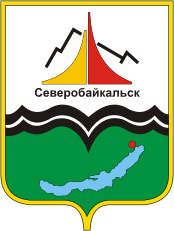 Основные направления бюджетной политики на 2022 -2024 годы
обеспечение сбалансированности и устойчивости местного бюджета, сохранение долговой устойчивости в сложившихся условиях
повышение эффективности использовании бюджетных средств
приоритизация расходов местного бюджета исходя из прогноза доходов местного бюджета, источников финансирования дефицита местного бюджета и с учетом закрепленных за муниципальным образованием «город Северобайкальск» полномочий
недопущение наличия просроченной кредиторской и дебиторской задолженности местного бюджета
недопущение принятия новых расходных обязательств, не обеспеченных доходными источниками, недопущения установления расходных обязательств, не связанных с решением вопросов, отнесенных Конституцией Российской Федерации и федеральными законами к полномочиям органов местного самоуправления
обеспечение открытости и прозрачности бюджетного процесса, доступности информации о муниципальных финансах
обеспечение контроля за законностью, своевременностью, достижением целей, показателей и результатов реализации муниципальных программ, направленных на достижение целей федеральных, региональных и национальных проектов (программ)
обеспечение уровня минимального размера оплаты труда не ниже уровня, утвержденного Правительством Российской Федерации
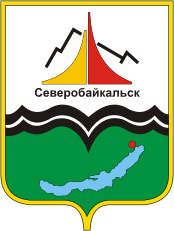 Доходы местного бюджета
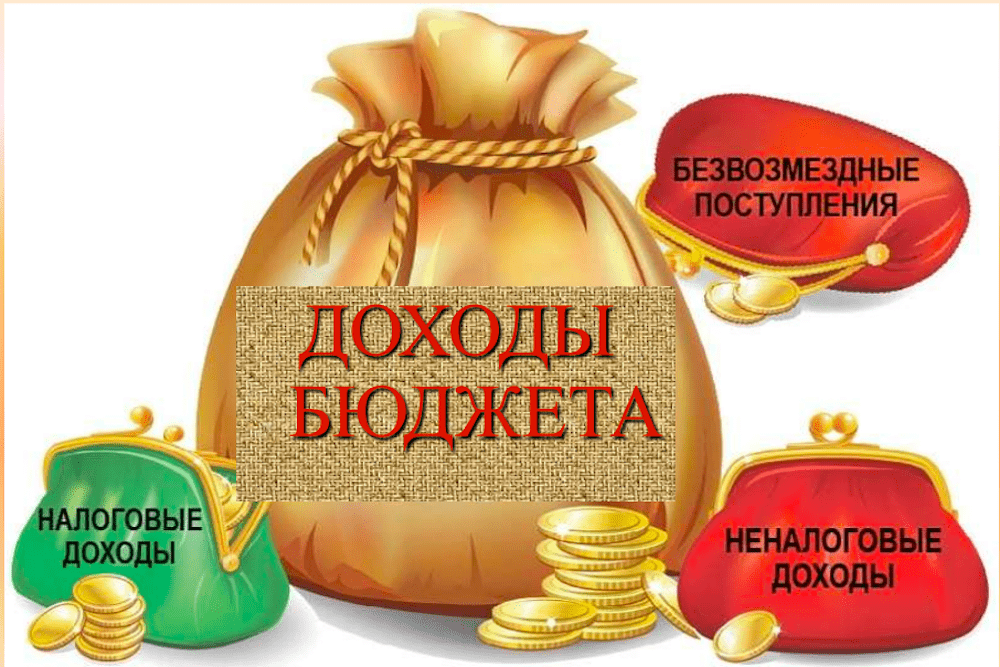 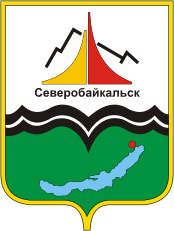 Доходы местного бюджета (млн. руб.)
Налоговые доходы (млн. руб.)
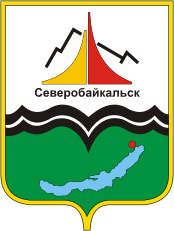 Неналоговые доходы (млн. руб.)
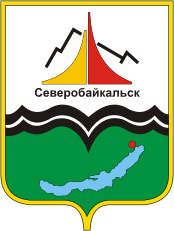 Структура безвозмездных поступлений (млн. руб.)
Всего безвозмездных поступлений:
2019 год – 764,71 млн. руб.
2020 год – 623,11 млн. руб.
2021 год – 847,54 млн. руб.
2022 год – 1 753,65 млн. руб.
2023 год – 686,5 млн. руб.
2024 год – 694,54 млн. руб.
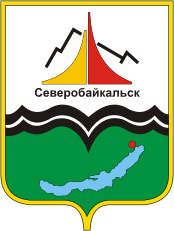 Перечень крупных налогоплательщиков на территории МО «город Северобайкальск»
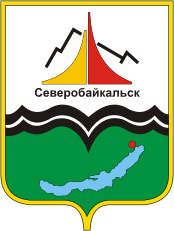 Законодательство по предоставлению налоговых льгот
Налоговые льготы, предусмотренные муниципальным законодательством
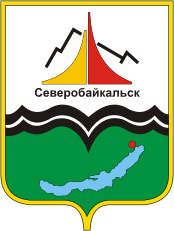 Расходы местного бюджета
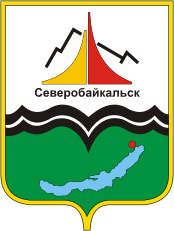 Что  такое расходы бюджета?
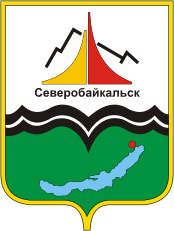 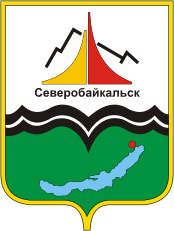 Функциональная структура расходов местного бюджета (млн. руб.)
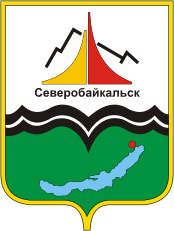 Общегосударственные вопросы
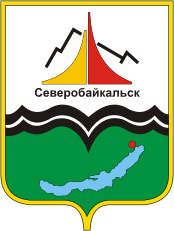 Национальная безопасность и правоохранительная деятельность
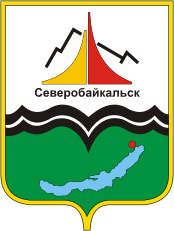 Национальная экономика
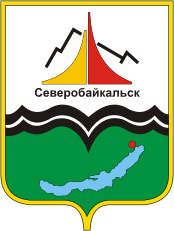 Жилищно-коммунальное хозяйство
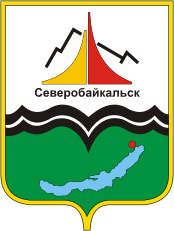 Охрана окружающей среды
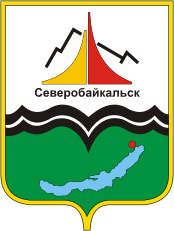 Образование
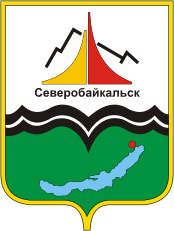 Культура, кинематография
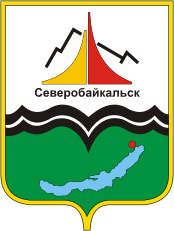 Здравоохранение
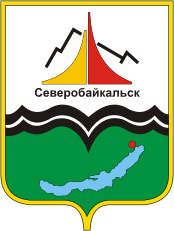 Социальная политика
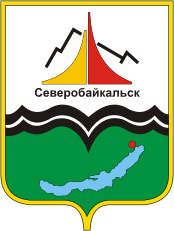 Физическая культура и спорт
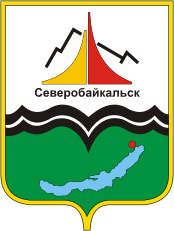 Средства массовой информации
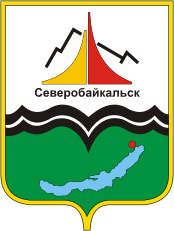 Муниципальные программы
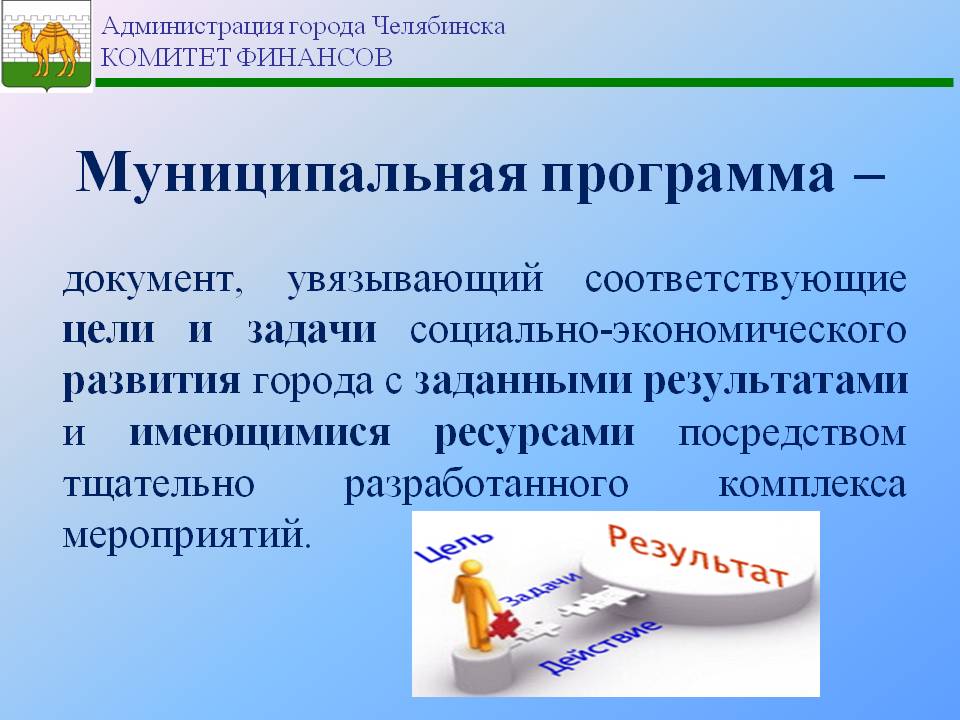 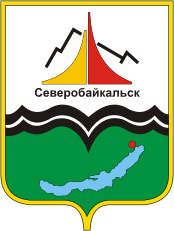 Муниципальная программа "Развитие образования в муниципальном образовании "город Северобайкальск"
Цель Программы: Создание необходимых условий и механизмов для обеспечения качественного и доступного дошкольного, общего, дополнительного  образования и организации детского отдыха с учетом потребностей граждан, общества, государства
Задачи Программы: 
Обеспечение государственных гарантий доступного и       качественного дошкольного образования,  обеспечение современных требований к организации образовательного процесса в условиях внедрения ФГОС ДО, безопасности жизнедеятельности дошкольников;
  Развитие системы  общего образования, обеспечивающей выполнение  ФГОС общего образования, создание  условий  для устойчивого развития  общего среднего образования на основе  модернизации его содержания с учетом  потребностей  развивающего общества города и республики;
Создание оптимальных   условий  для социализации личности, ее нравственного, интеллектуального, творческого и физического развития через интеграцию  общего и дополнительного образования детей,  расширение роли школы  в социально – культурной жизни  обучающихся и семей;
Дальнейшее развитие системы отдыха, оздоровления и занятости детей и подростков в г. Северобайкальск, создание правовых, экономических и организационных условий, направленных на сохранение и развитие системы детского отдыха
Совершенствование правового, организационного, экономического механизмов функционирования в системе образования г Северобайкальск
Индикаторы муниципальной программы
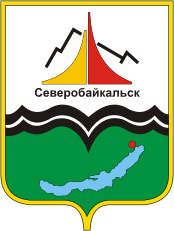 Индикаторы муниципальной программы
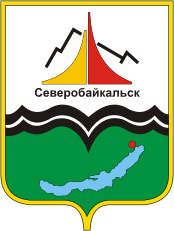 Индикаторы муниципальной программы
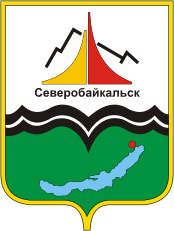 Муниципальная программа "Развитие физической культуры и спорта в муниципальном образовании "город Северобайкальск"
Цель Программы: Создание оптимальных условий для приобщения различных групп населения, в первую очередь детей и подростков, к систематическим занятиям физической культурой и спортом
Задачи Программы: 
 Развитие и укрепление материально-технической базы физической культуры и спорта;
 Формирование у жителей города потребностей в физическом совершенствовании и гармоничном развитии личности.
Индикаторы муниципальной программы
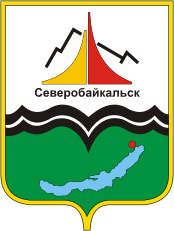 Муниципальная программа «Молодежь города Северобайкальск»
Цель Программы:  формирование позитивного социального опыта, гражданское становление, развитие духовности и создание условий для реализации интеллектуального, творческого потенциала молодежи
Задачи Программы: 
 Выявление и поддержка талантливой молодежи, создание условий для реализации интеллектуального, творческого, потенциала, стимулирование участия в разработке и реализации инновационных идей и проектов;
 Развитие добровольческих инициатив, поддержка деятельности детских и молодежных общественных объединений, некоммерческих организаций, являющихся площадками для социализации и освоения общественного опыта;
 Формирование здорового образа жизни среди молодежи, профилактика асоциального поведения, безнадзорности и правонарушений среди несовершеннолетних, поддержка молодежи, находящейся в трудной жизненной ситуации.
Индикаторы муниципальной программы
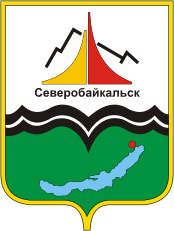 Муниципальная программа «Развитие отрасли «Культура» и средств массовой информации»
Цель Программы:  Создание благоприятных условий для устойчивого развития сферы культуры в городе Северобайкальск
Задачи Программы: 
  повышение привлекательности и комфортности музея для посетителей и внедрением в музей интерактивных мультимедийных технологий и экспонатов; 
 создание условий для обеспечения сохранности и безопасности музейных предметов и музейных коллекций, внедрение современных технологий и практик;
  обеспечение доступности музейного фонда и систематическое его пополнение; 
 поддержка и популяризация современного искусства, в том числе творчества современных художников, путём проведения выставок и пленэров; 
- внедрение современных эффективных форм и методов популяризации чтения, доведения информации до населения и распространения краеведческих знаний;  
повышение качества и расширение библиотечных услуг с  использованием современных технологий; 
 обеспечение доступа к современным, отечественным и мировым электронным информационным ресурсам; 
 создание условий для развития массового художественного самодеятельного творчества и культурно-досуговой деятельности; 
 обеспечение качественного роста (исполнительского мастерства)клубных формирований, самодеятельных коллективов города; - создание условий для организации услуг по демонстрации кинофильмов; 
 выявление одарённых в области искусства детей и подростков создание основы для сознательного выбора и последующего освоениями предпрофессиональных образовательных программ в сфере искусства и культуры;
  сохранение и развитие культурных традиций г. Северобайкальск путём вовлечения горожан к участию в праздничных мероприятиях; 
 создание оптимальных условий для эффективной деятельности учреждений культуры и средств массовой информации; 
 провести ребрендинг газеты: поменять формат подачи материала, активно использовать плейсмент при размещении рекламы; 
 создание материалов о деятельности муниципального образования город Северобайкальск и вещанию по эфирному и кабельному телевидению на территории города Северобайкальск.
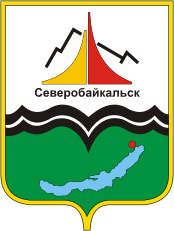 Индикаторы муниципальной программы
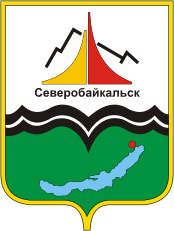 Индикаторы муниципальной программы
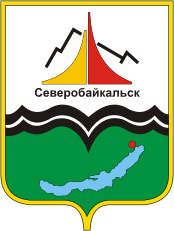 Муниципальная программа «Социальная политика в муниципальном образовании «город Северобайкальск»
Цель Программы: Повышение уровня и качества жизни отдельных категорий граждан, повышение уровня их социальной защищенности
Задачи Программы: 
 
Формирование здорового образа жизни, снижение заболеваемости, инвалидности и смертности населения при социально значимых заболеваниях, увеличение продолжительности и улучшение качества жизни населения.
Повышение уровня и качества жизни маломобильных групп населения.
Формирование организационных, социально-экономических условий для осуществления мер по улучшению положения и качества жизни пожилых людей.
Индикаторы муниципальной программы
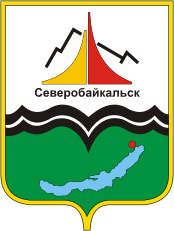 Индикаторы муниципальной программы
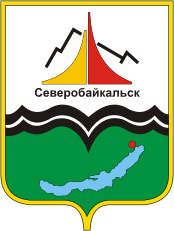 Муниципальная программа "Повышение эффективности муниципального управления"
Цель Программы: повышение качества муниципального управления и обеспечение эффективности управленческого процесса на территории муниципального образования «город Северобайкальск»
Задачи Программы: 
 Формирование высококвалифицированного кадрового состава;
Создание условий для повышения качества управления муниципальными финансами;
Совершенствование бюджетного процесса в целях повышения эффективности бюджетных расходов;
Повышение уровня профессионального образования и подготовки муниципальных служащих и специалистов муниципальных учреждений в сфере качества управления муниципальными финансами и эффективного использования средств местного бюджета;
Ведение единой информационной политики органов местного самоуправления, повышение имиджа местной власти;
Оказание поддержки общественным объединениям и некоммерческим организациям, ТОСам, действующим на территории города, формирование эффективного механизма взаимодействия.
Индикаторы муниципальной программы
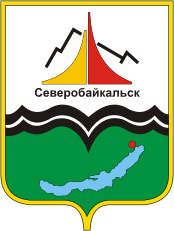 Индикаторы муниципальной программы
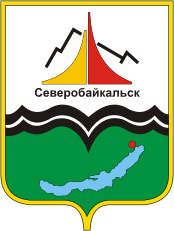 Муниципальная программа "Экономическое развитие"
Цель Программы: обеспечение устойчивого экономического роста для повышения уровня благосостояния населения и роста реальных доходов населения города
Задачи Программы: 
 
Создание условий для развития малого и среднего предпринимательства как основного фактора обеспечения занятости и повышения реального уровня благосостояния населения.
Создание благоприятных условий для посещения города Северобайкальск российскими и иностранными туристами, повышение конкурентоспособности туристско-рекреационного комплекса г. Северобайкальск.
Индикаторы муниципальной программы
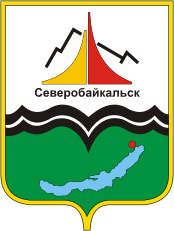 Индикаторы муниципальной программы
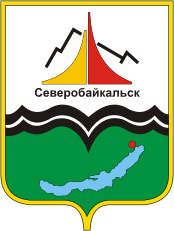 Муниципальная программа "Обеспечение правопорядка на территории муниципального образования "город Северобайкальск"
Цель Программы: Создание условий по формированию единой многоуровневой системы профилактики преступлений и иных правонарушений, обеспечивающей защиту прав и свобод человека и гражданина, общественный порядок и безопасность, охрану собственности и повышение эффективности в борьбе с преступностью
Задачи Программы:
Укрепление системы профилактики правонарушений путем активизации деятельности органов местного самоуправление, территориальных органов государственной власти, правоохранительных органов, а также вовлечение в профилактическую деятельность иных организаций всех форм собственности.
Индикаторы муниципальной программы
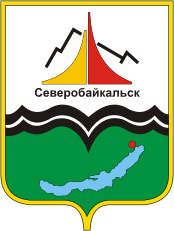 Муниципальная программа "Развитие жилищно-коммунального хозяйства в муниципальном образовании "город Северобайкальск"
Цель Программы: Обеспечение комфортных условий проживания, повышение качества и условий жизни населения на территории МО «город Северобайкальск»
Задачи Программы:
Обеспечение населения коммунальными услугами нормативного качества, предотвращение критического уровня износа объектов коммунальной инфраструктуры;
Осуществление надзора за строительством объектов капитального строительства, подлежащих строительному надзору в соответствии с действующим законодательством 
Повышение энергоэффективности функционирования систем жилищно - коммунальной инфраструктур.
Индикаторы муниципальной программы
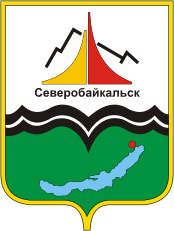 Муниципальная программа "Комплексное развитие транспортной инфраструктуры муниципального образования «город Северобайкальск"
Цель Программы: Создание комфортных условий проживания горожан, развитие современной и эффективной автомобильно-дорожной инфраструктуры, содержание, ремонт, реконструкция, повышение безопасности дорожного движения
Задачи Программы:
Поддержание автомобильных дорог общего пользования местного значения и искусственных сооружений на них на уровне, соответствующем категории дороги, путем содержание дорог и сооружений на них; 
Сохранение протяженности, соответствующей нормативным требованиям, автомобильных дорог общего пользования местного значения за счет ремонта и капитального ремонта автомобильных дорог;
 Сохранение протяженности, соответствующей нормативным требованиям, автомобильных дорог общего пользования местного значения за счет реконструкции автомобильных дорог и искусственных сооружений на них с увеличением пропускной способности автомобильных дорог, улучшением условий движения автотранспорта.
Индикаторы муниципальной программы
Муниципальная программа «Формирование современной городской среды муниципального образования «город Северобайкальск»
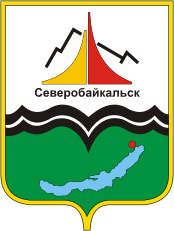 Цель Программы: Повышение уровня благоустройства нуждающихся в благоустройстве территорий общего пользования
Задачи Программы:
 Повышение уровня благоустройства и доступности дворовых, общественных территорий муниципального образования «город Северобайкальск». 
 Повышение уровня благоустройства дворовых территорий детскими игровыми площадками.
Индикаторы муниципальной программы
Муниципальная программа «Переселение граждан из аварийного жилищного фонда и улучшение жилищных условий населения в муниципальном образовании «город Северобайкальск»
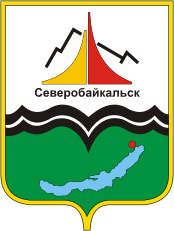 Цель Программы: Обеспечение комфортных условий проживания, повышение качества и условий жизни населения на территории МО «город Северобайкальск» Повышение доступности жилья и качества жилищного обеспечения населения, обеспечение комфортной среды обитания и жизнедеятельности
Задачи Программы:
Улучшение жилищных условий для граждан, проживающих в жилищном фонде, признанном ветхим, аварийным и непригодным для проживания в соответствии с установленными стандартами;
Обеспечение жильем на условиях договора социального найма граждан с низким уровнем доходов, проживающих в государственном или муниципальном жилищном фонде; 
 Улучшение жилищных условий граждан, проживающих в зоне Бурятского участка БАМа в жилищном фонде, признанном непригодным для проживания, с ликвидацией существующего ветхого и аварийного жилищного фонда после переселения граждан.
Индикаторы муниципальной программы
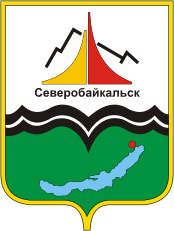 Индикаторы муниципальной программы
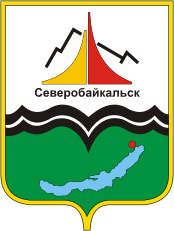 Муниципальная программа «Благоустройство на территории муниципального образования «город Северобайкальск»
Цель Программы: Создание системы комплексного благоустройства города, направленной на улучшение качества жизни горожан, отвечающей требованиям и статусу г. Северобайкальск»
Задачи Программы:
Содержание и благоустройство городской территории
Индикаторы муниципальной программы
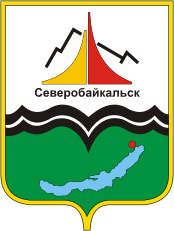 Муниципальная программа "Управление муниципальным имуществом в муниципальном образовании "город Северобайкальск"
Цель Программы: повышение эффективности управления и использования муниципального имущества
Задачи Программы:
обеспечение сохранности имущества, приведение его в нормативное состояние и соответствие установленным санитарным и техническим правилам и нормам, иным требованиям законодательства
регистрация права собственности на объекты недвижимости (сооружения)
Индикаторы муниципальной программы
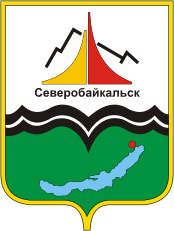 Муниципальная программа "Градостроительная деятельность в муниципальном образовании «город Северобайкальск»
Цель Программы: Устойчивое развитие территории города Северобайкальск на основе оптимизации функционально-планировочной структуры территорий городских районов для обеспечения комфортных условий жизнедеятельности человека и формирования благоприятного инвестиционного климата», а также на корректировку действующих и подготовку новых документов территориального планирования и градостроительного зонирования города
Задачи Программы:
Соблюдение государственных интересов в области градостроительной деятельности для устойчивого развития населенных пунктов
Повышение эффективности системы использования земель для реализации социальных задач, инвестиционных проектов в совокупности с увеличением доходов местного бюджета за счет земельных платежей
Индикаторы муниципальной программы
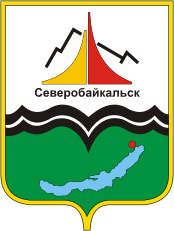 Муниципальная программа "Чистая вода»
Цель Программы: Обеспечение население города качественным питьевым центральным водоснабжением
Задачи Программы:
Бесперебойная, безаварийная работа системы центрального водоснабжения, обеспечивающая население, предприятия, организации и объекты соцкультбыта города питьевой водой, отвечающей санитарным нормам и правилам
Индикаторы муниципальной программы
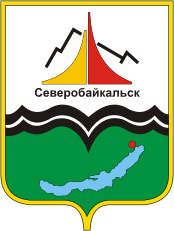 Муниципальная программа "Противодействие экстремизму и профилактика терроризма на территории муниципального образования "город Северобайкальск"
Цель Программы: Профилактика и предупреждение проявлений экстремизма, расовой и национальной неприязни
Задачи Программы:
Предотвращение фактов проявления терроризма и экстремизма
Индикаторы муниципальной программы
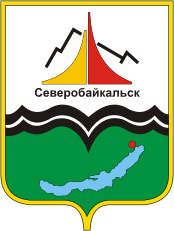 Муниципальная программа "Защита от чрезвычайных ситуаций территории муниципального образования "город Северобайкальск"
Цель Программы: Развитие эффективной системы защиты населения и территории города в области гражданской обороны, чрезвычайных ситуаций природного и техногенного характера, обеспечения пожарной безопасности, гражданской обороны и мобилизационной подготовке предприятий города
Задачи Программы:
Участие в предупреждении и ликвидации последствий ЧС в границах городского округа, обеспечение первичных мер пожарной безопасности в границах городского округа;
 Организация и осуществление мероприятий по мобилизационной подготовке муниципальных предприятий и учреждений, находящихся на территории городского округа
Индикаторы муниципальной программы
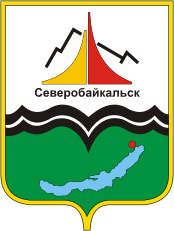 Сведения об объеме муниципального долга МО «город Северобайкальск»
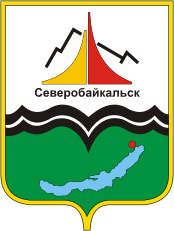 Контакты
Финансовое управление администрации муниципального образования «город Северобайкальск»
Сайт. https://egov-buryatia.ru/gsevbk/deyatelnost-/finansy-i-byudzhet/
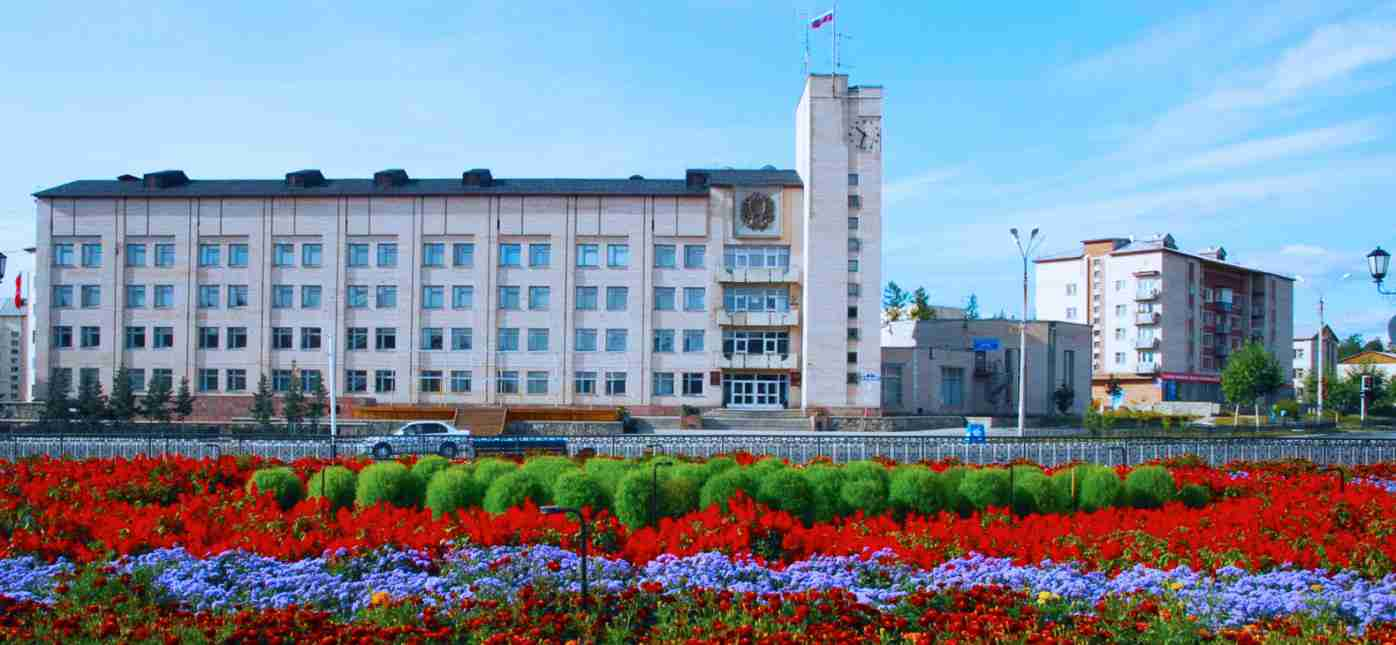 График работы:
ПН – ЧТ: с 8.00 до 17.00 (обед с 12.00 до 13.00)
ПТ: с 8.00 до 12.00
СБ, ВС выходные дни
Адрес: 67 1700, Республика Бурятия, 
г. Северобайкальск, пр. Ленинградский , д. 7
Тел. (факс) 8 (30130)2-23-37
e-mail: sevbk_fu@mail.ru